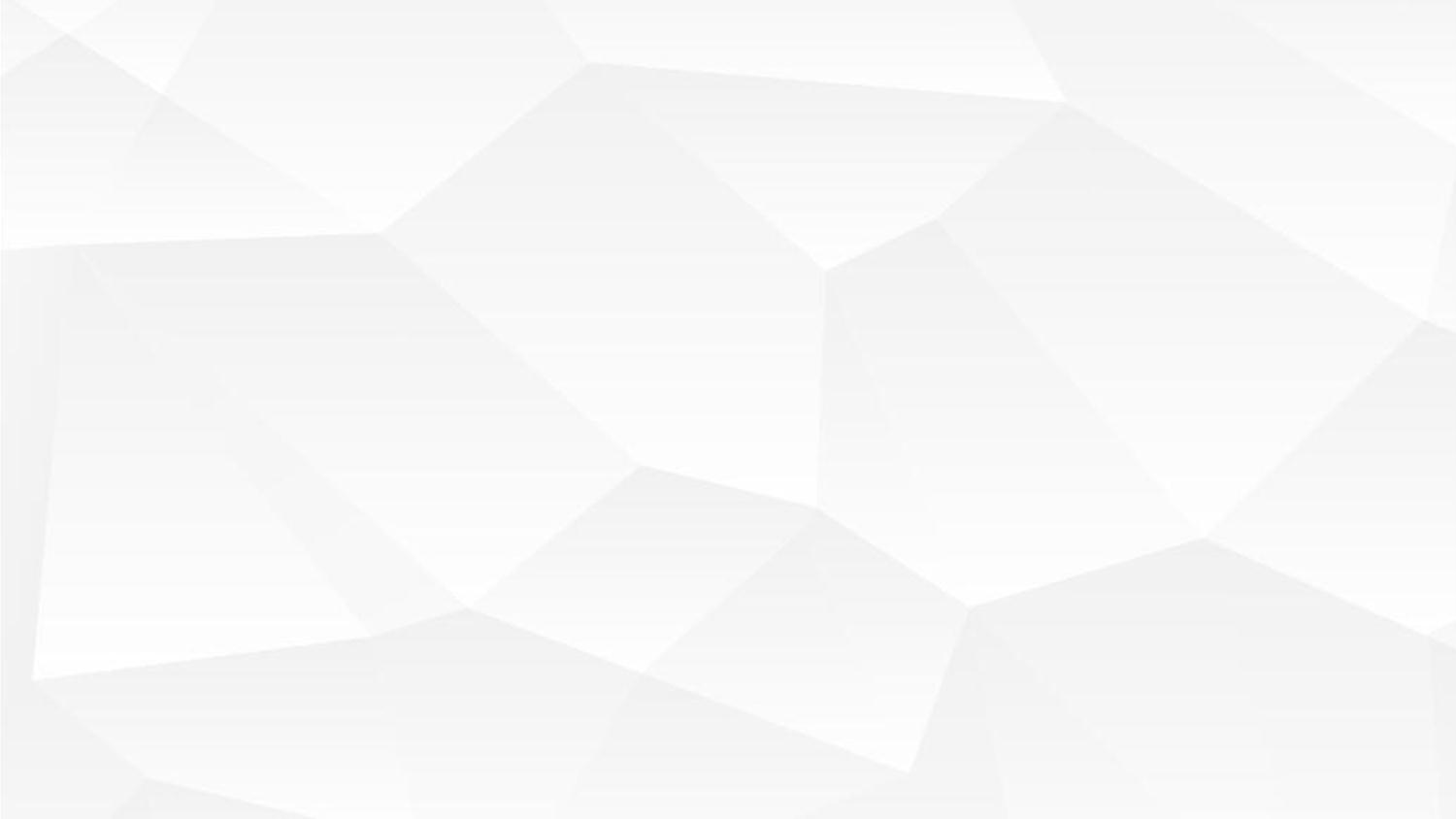 HÓA 10
CHƯƠNG 3: LIÊN KẾT HÓA HỌC
BÀI 9:
LIÊN
ION
KẾT
Nội dung
01
03
02
04
KHÁI NIỆM VÀ SỰ HÌNH THÀNH LIÊN KẾT ION
KHỞI ĐỘNG
KHÁI NIỆM TINH THỂ ION
ĐẶC ĐIỂM CỦA HỢP CHẤT ION
KHỞI ĐỘNG
1
Phát biểu nào dưới đây phù hợp với sơ đồ phản ứng ở Hình 10.1? 
Nguyên tử Na nhường electron, nguyên tử Cl nhận electron để trở thành ion. 
Nguyên tử Na và Cl góp chung electron để trở thành các ion
Nguyên tử Na nhường electron trở thành phần tử mang điện tích dương, nguyên tử Cl nhận electron trở thành phần tử mang điện tích âm. Vậy:  Ion là phần tử mang điện tích.
Liên kết giữa Na và Cl thuộc loại liên kết ion
01
2
Thế nào là ion? Liên kết giữa Na và Cl thuộc loại liên kết gì?
KHÁI NIỆM VÀ SỰ HÌNH THÀNH LIÊN KẾT ION
02
ION VÀ SỰ HÌNH THÀNH LIÊN KẾT ION
01
Thế nào là liên kết ion? Nguyên nhân dẫn đến việc hình thành liên kết ion.
Phát biểu nào sau đây là đúng?
Liên kết ion chỉ có trong đơn chất
Liên kết ion chỉ có trong hợp chất
Liên kết ion có trong cả đơn chất và hợp chất
02
02
17+
11+
Sù tạo thµnh ph©n tö NaCl
-
+
Liªn kÕt ion
Cl– (2, 8, 8)
Na (2,8,1)
Na+ +  Cl–   NaCl
Cl (2,8,7)
Na+ (2, 8)
https://www.youtube.com/watch?v=prIfqJgCIlQ
01
Thế nào là liên kết ion? Nguyên nhân dẫn đến việc hình thành liên kết ion.
- Liên kết ion là một loại liên kết phổ biến trong Hóa học, đặc biệt trong các hợp chất được tạo nên từ kim loại điển hình và phi kim điển hình
- Liên kết ion được hình thành bởi lực hút tĩnh điện giữa các ion mang điện tích trái dấu.
Hãy nêu một số hợp chất ion:
Tạo nên bởi các ion đơn nguyên tử
Tạo nên bởi các ion đa nguyên tử
Tạo nên bởi các ion đơn nguyên tử và ion đa nguyên tử
03
04
Viết hai giai đoạn của sự hình thành CaO từ các nguyên tử tương ứng  ( kèm theo cấu hình electron)
Cho các ion: Li+, Ca2+, Al3+, F-, O2-, PO43- . Hãy viết công thức tất cả các hợp chất ion (tạo nên từ 1 loại cation và 1 loại anion) có thể được tạo thành từ các ion đã cho. Biết rằng tổng điện tích của các ion trong hợp chất bằng 0.
04
Cho các hợp chất sau: SiO2  là thành phần chính của thạch anh, CaCO3 là thành phần của đá vôi.  Hãy cho biết chất nào được tạo nên bởi liên kết ion. Giải thích.
05
Kiến thức trọng tâm
1
2
Liên kết ion là liên kết được hình thành bởi lực hút tĩnh điện giữa các ion mang điện tích trái dấu.
Liên kết ion thường được hình thành giữa kim loại điển hình và phi kim điển hình. Hợp chất ion được tạo nên từ cation và anion
KHÁI NIỆM TINH THỂ  ION
01
- Thế nào là tinh thể ion? 
- Lắp ráp mô hình tinh thể NaCl: Quan sát hình 10.2b để lắp ráp mô hình phân tử NaCl từ các quả cầu minh họa cho ion Na+ , Cl- và que nối
03
KHÁI NIỆM TINH THỂ  ION
02
Từ mô hình NaCl, hãy cho biết xung quanh mỗi ion Na+ có bao nhiêu ion Cl- (ở gần với Na+)
03
THỰC HÀNH LẮP RÁP MÔ HÌNH TINH THỂ NaCl
Trong mô hình tinh thể NaCl:
 + Các quả cầu tượng trưng các ion Na+ và Cl- 
 + Các thanh nối tượng trưng cho liên kết giữa các ion. 
Một ô mạng tinh thể NaCl gồm:
 + 27 quả cầu ( 13 ion Na+ và 14 ion Cl-  hoặc ngược lại).
 + 54 thanh nối.
Quan sát các bước trong hình 9.4, cho biết cần bao nhiêu thanh nối và khối cầu mỗi loại để lắp rắp thành mô hình một ô mạng tinh thể NaCl.
ĐẶC ĐIỂM CỦA HỢP CHẤT ION
04
Đặc điểm của hợp chất ion
Kể tên một số hợp chất ion có xung quanh em và cho biết trong điều kiện thường, chúng tồn tại ở thể nào? Vì sao?
04
Trình bày các bước nuôi tinh thể muối ăn
01
02
https://www.youtube.com/watch?v=2IyD4tb9oN4&t=0s
Nộp sản phẩm tinh thể NaCl vào tiết học sau
HÃY HỌC TẬP THẬT TỐT!!!